Структурные домены
Алгоритмы
II. Домены белков
Что такое “домен”?
Три определения:
 По функции (функциональный домен)
 По сравнению последовательностей (эволюционный домен)
 По структуре (структурный домен)
Функциональный домен (биохимия/биоинженерия)‏
Минимальная часть полипептидной цепи, которая: 
сохраняет (in vitro) как минимум одну из активностей полного белка
как правило, может автономно свернуться в правильную, нативную структуру
Derbyshire et al., PNAS, 94, 11466-11471(1997)“Genetic definition of a protein-splicing domain: Functional mini-inteins support structure predictions and a model for intein evolution”(http://www.pnas.org/cgi/content/full/94/21/11466)‏
экстеин 2
интеин
экстеин 1
экстеин 1
экстеин 2
интеин
Рекомбиназа A из  Mycobacterium  tuberculosis (790 а.о.) содержит интеин (440 а.о.), белок, обладающий способностью автономно вырезаться из полипептидной цепи белка-предшественника (явление белкового сплайсинга). Это – первая активность интеина.
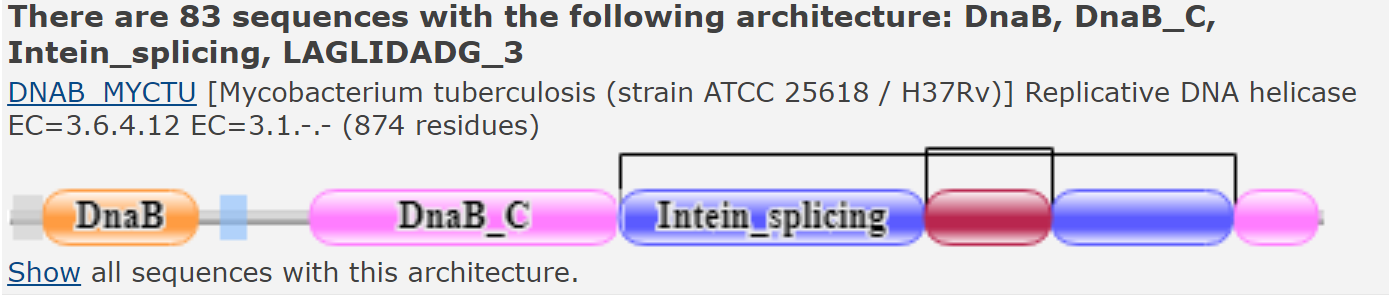 Интеин
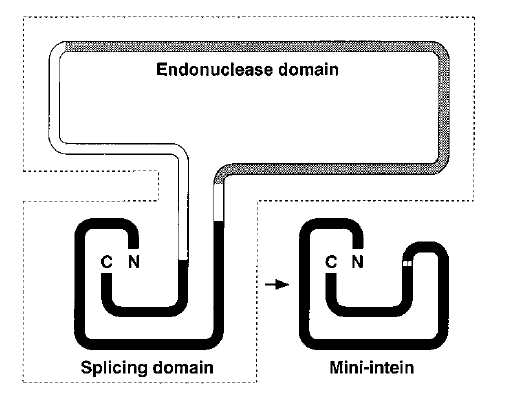 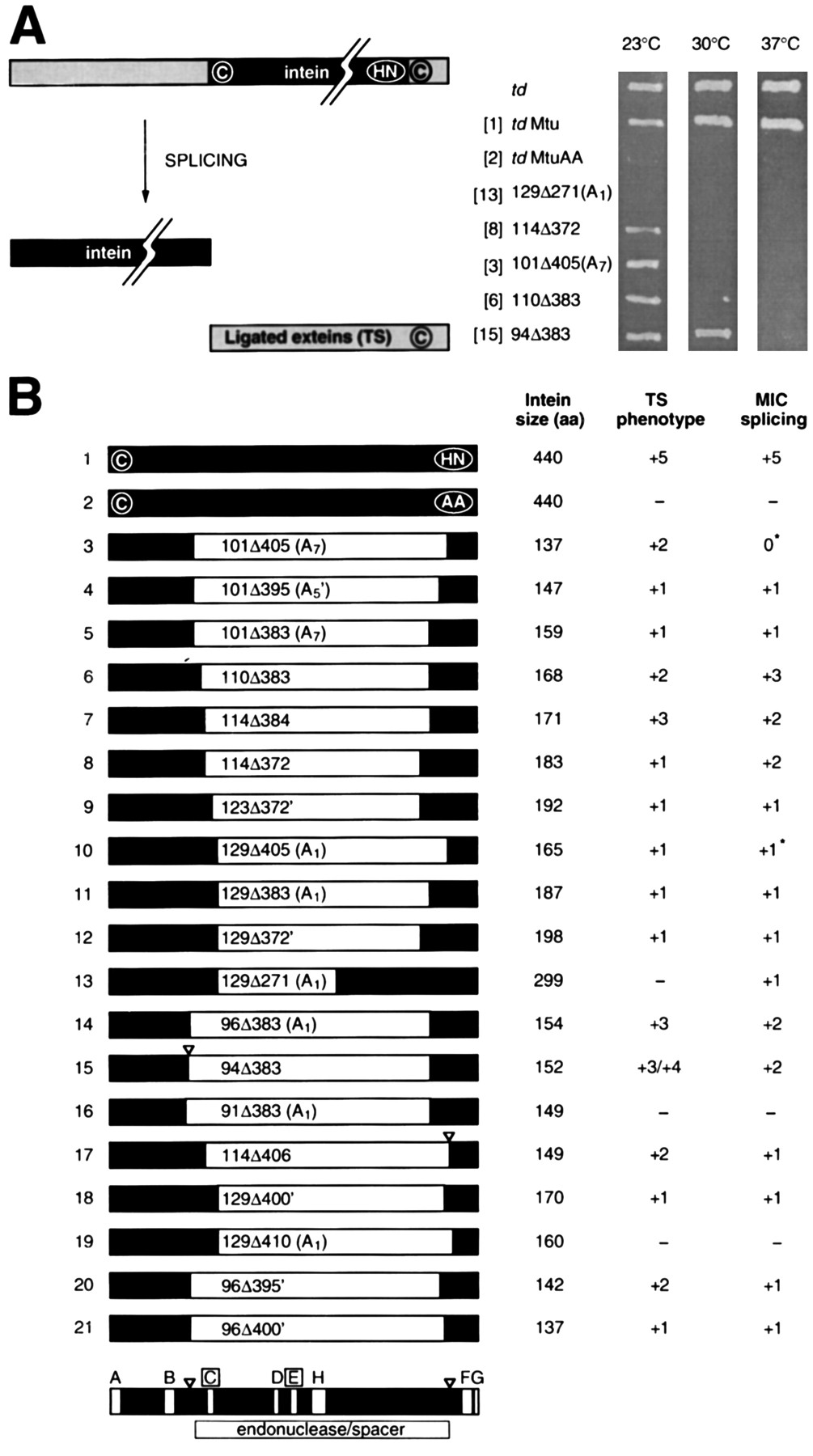 Для проверки гипотезы авторы создали 21 конструкт генов интеина, в которых удалены разные внутренние участки полипептидной цепи.

Конструкты были встроены в ген другого  белка (тимидилатсинтазы, TS) и экспрессировались  в E.coli   

Активность проверялась по наличию нативного белка TS (без  вставки интеина)‏
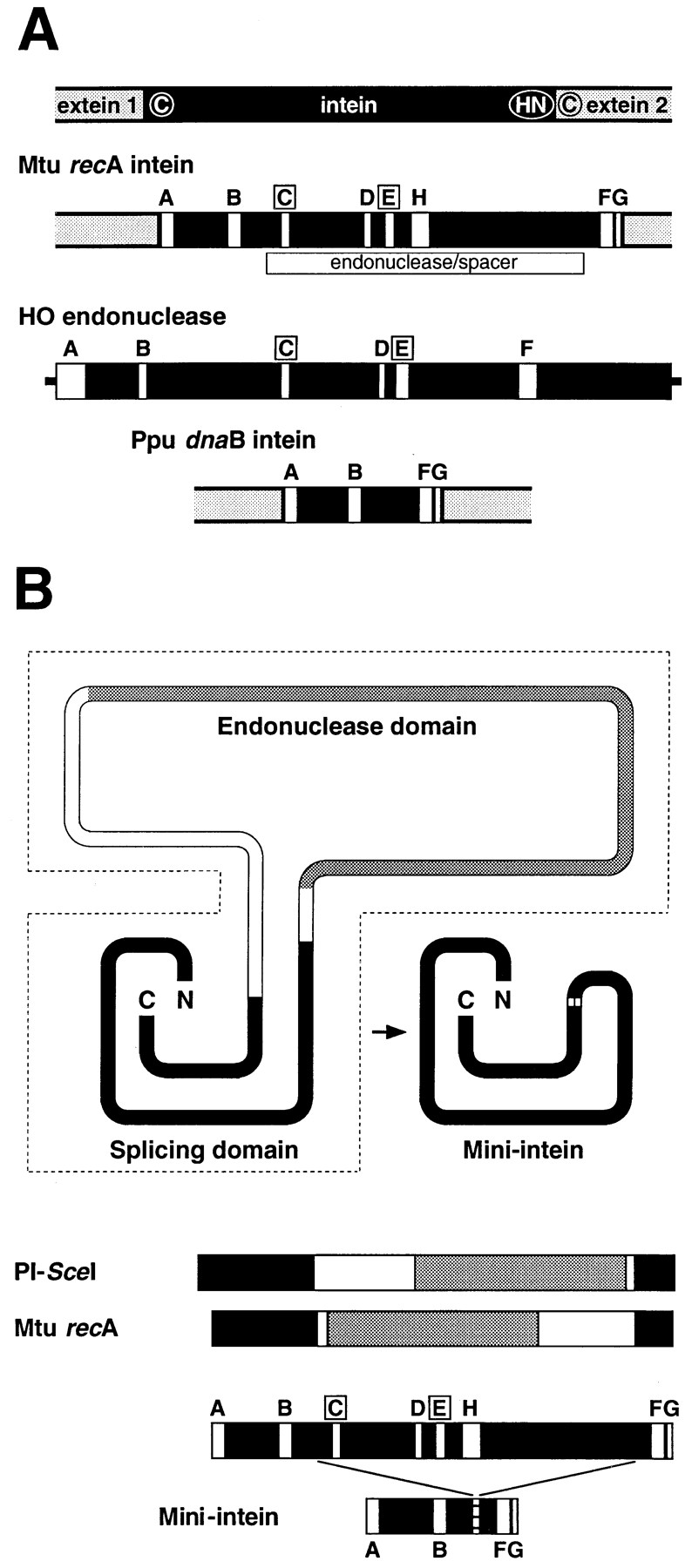 Результат: белковый сплайсинг сохранялся в тех случаях, когда удаленный участок не затрагивал первые 96 и последние 35 а.о. 

Вывод авторов: функциональный домен 
автономного белкового сплайсинга состоит  из остатков 1–96 и 406–440  (всего 131 из полных 440)‏
Структура гомологичного белка PI-SceI – хоминг эндонуклеазы из дрожжей (PDB код 1VDE)‏
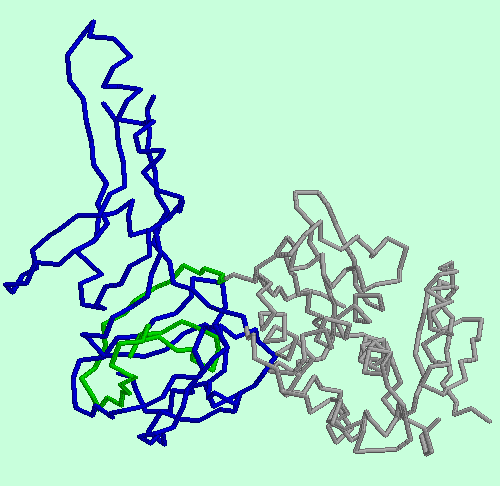 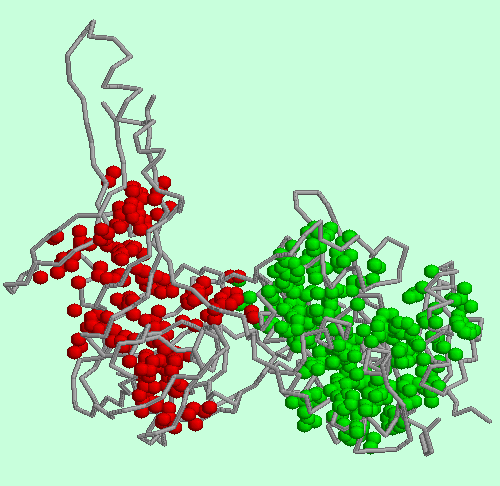 Интеин
1–181,
416–454
Эндонуклеаза
186–405
Гидрофобные ядра доменов
Домены обособлены в пространстве
[Speaker Notes: Гидрофобные ядра получены программой CluD при параметрах k=2, l=1 (если взять k=1, ядра сливаются в одно)]
Эволюционный домен (биоинформатика: последовательности)‏
Достаточно длинный участок полипептидной цепи, который:
эволюционно консервативен — существуют достоверно сходные участки в других белках
Обычно замечен в перемешивании доменов (domain shuffling)‏,то есть имеются примеры белков, где есть достоверно сходные с ним участки, но есть также несходные между собой (но эволюционно консервативные) участки
Белки, содержащие два эволюционных домена: гомеодомен
и OAR домен (N-концевые участки не показаны)‏
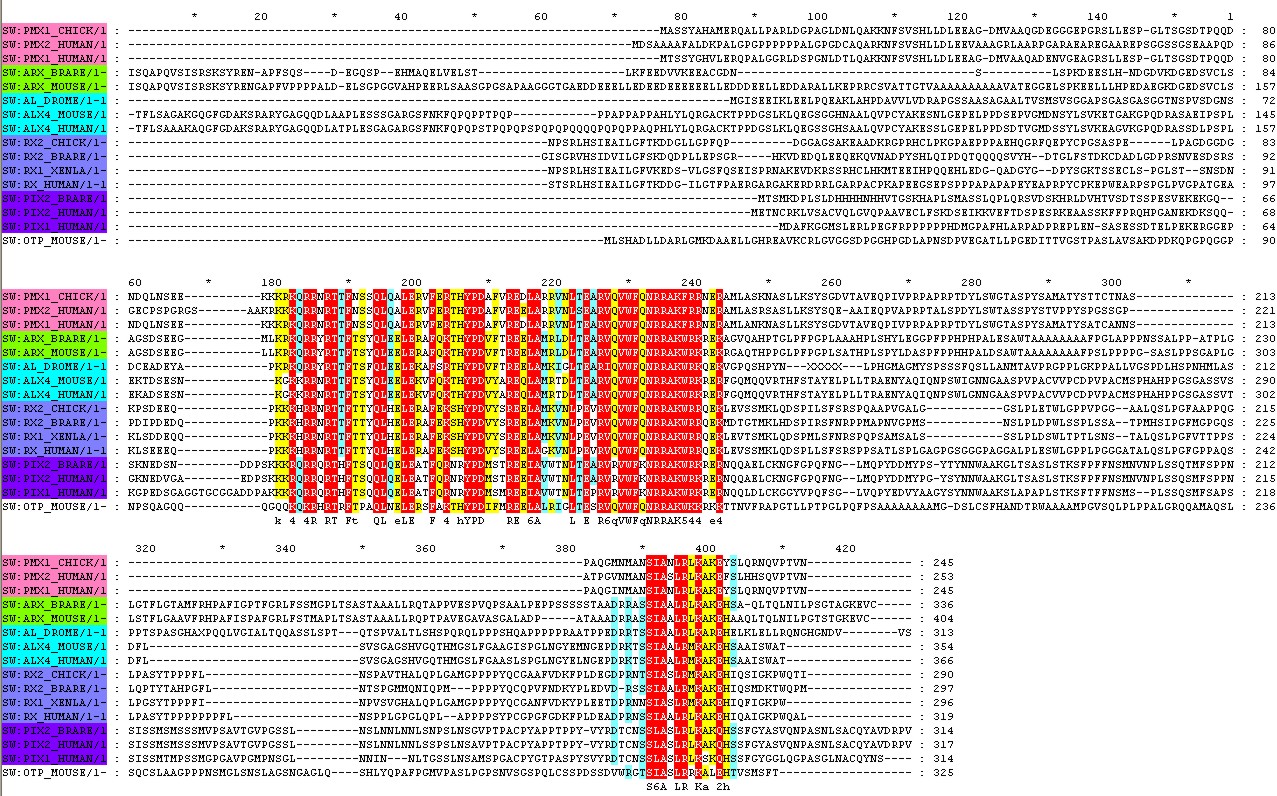 OAR домен
The OAR motif is thought to play a role in transcriptional activation (Vorobyov and Horst, 2006).
Мутации  в нем связаны с нейдодегенеративными заболеваниями (Tapie et al., A novel mutation in the OAR domain of the ARX gene, Clin Case Rep. 2017)
Авторы даже построили 3D модели природного и мутированного OAR. Круто, но на модель такого маленького белка я смотрю с осторожностью.
Гомеодомены активно перемешивались в эволюции.
Об этом можно судить по 609 ! (2019 год) различным доменным архитектурам гомеобелков (Pfam)
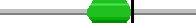 Гомеодомен
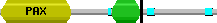 Парный домен и гомеодомен
Lim домены и гомеодомен
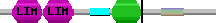 Гомеодомен, продолженный лейциновой молнией
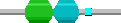 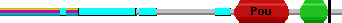 POU домен и гомеодомен
Два гомеодомена
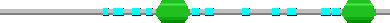 PBX-домен и гомеодомен
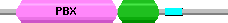 Структурный домен(биоинформатика 3D структур)‏
Обособленная в пространстве часть молекулы белка, как правило, имеющая собственное гидрофобное ядро
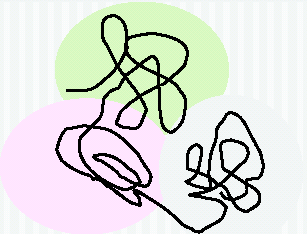 Пример‏
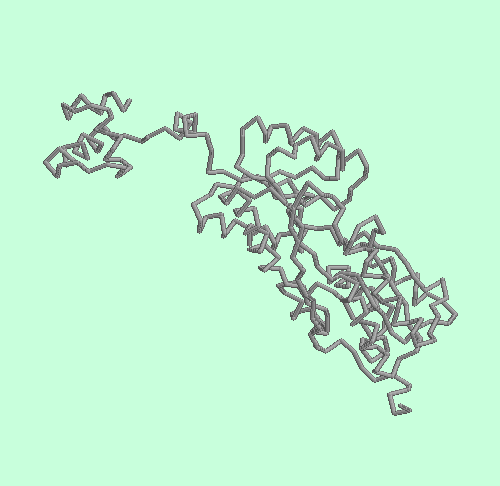 Транскрипционный фактор – пуриновый репрессор из E.coli (PDB код 1WET)
Пуриновый репрессор димеризуется ….
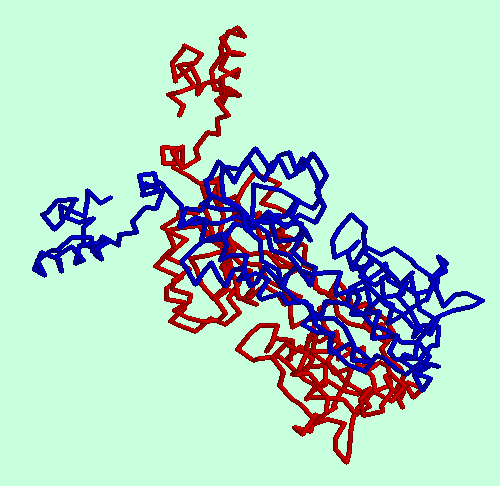 … связывает две молекулы гуанина, после чего связывается с ДНК. 

Сайт связывания – палиндром.

Весь комплекс обладает симметрией 2-го порядка.
ACGAAAACGT TTTCGT
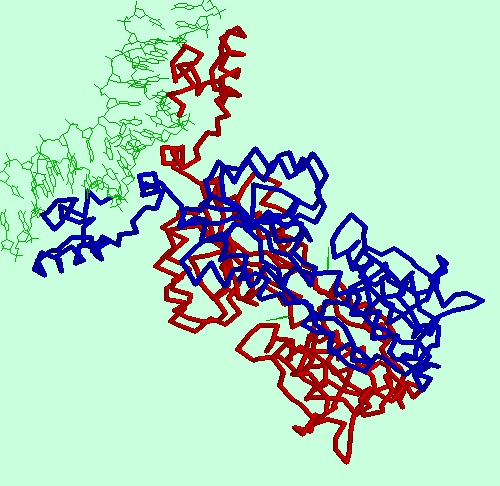 гуанин
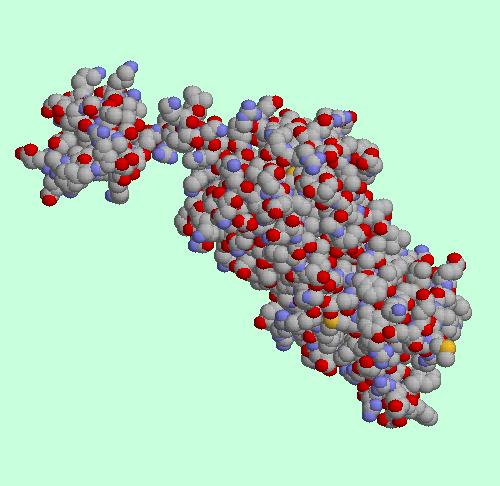 Регуляторный домен
Очевидно выделяется домен, связанный с остальным белком гибким линкером.
ДНК-связывающий домен
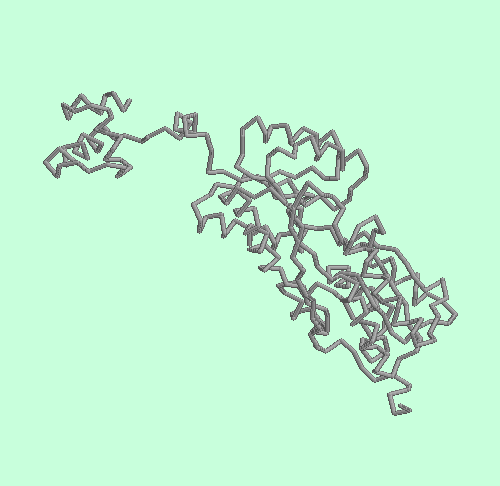 То, что обычно называется регуляторным доменом – это один структурный домен или два?
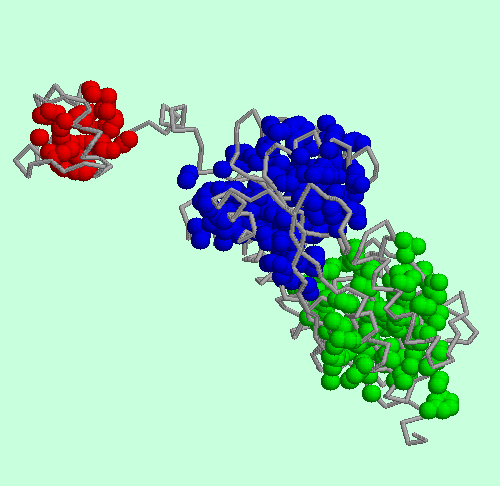 Если судить по гидрофобным ядрам, то два… Но обособлены они гораздо слабее, чем ДНК-связывающий домен.

Классифицируется (БД SCOP) как один структурный домен
Структурный домен(биоинформатика: 3D структуры)‏
Обособленная в пространстве часть белка, его структурная единица, имеющая:
много контактов аминокислотных остатков внутри и сравнительно мало контактов с другими частями белка
собственное гидрофобное ядро
Домен белка XXX(жизнь)‏
Часть белка, названная доменом:
Субъективизм
 Образность
 Традиция
Product RNA
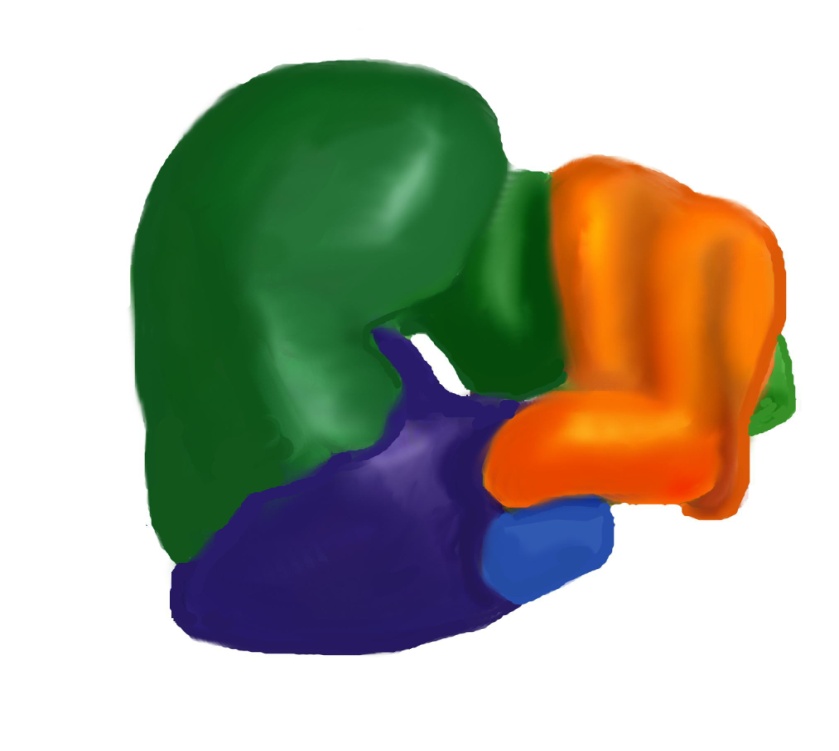 Fingers
Template RNA
Thumb
NTP
Palm
В полимеразах обычно выделяют три домена: fingers, palm, thumb
Три определения доменов часто дают похожие результаты!
Но не всегда…
Гомеодомен
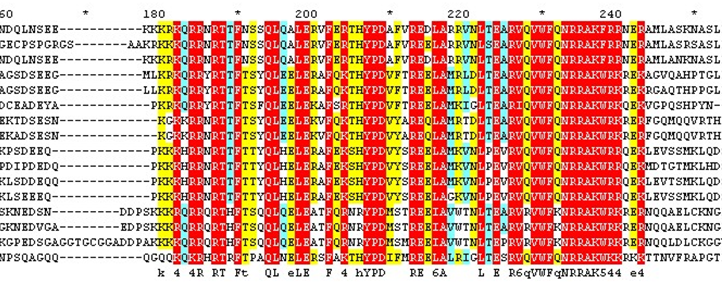 Эволюция
Функция: ДНК связывающий домен
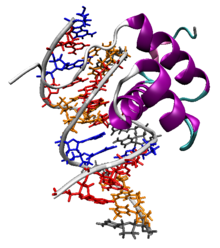 Структура
Структурный домен может быть больше эволюционного
Пуриновый репрессор 2PUG
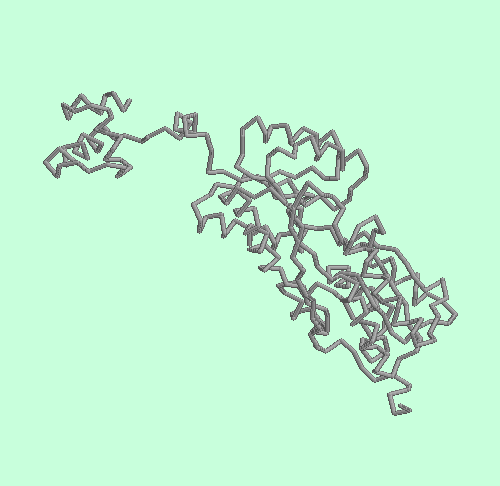 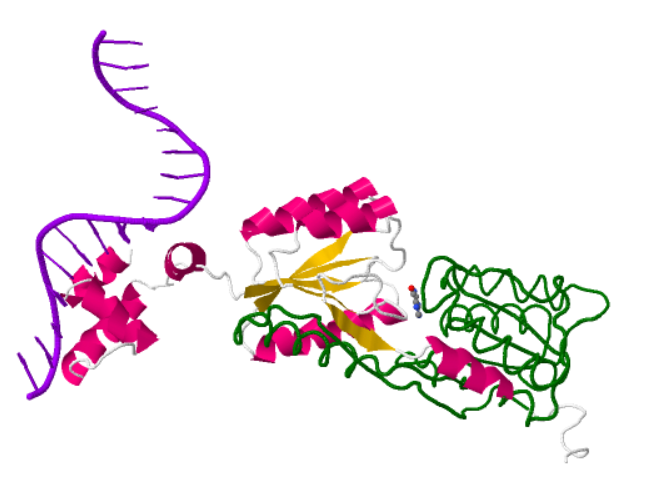 Структурные домены (SCOP)
Эволюционный домен (Pfam)
Purr_ecoli
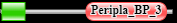 Эволюционный домен может быть больше структурного
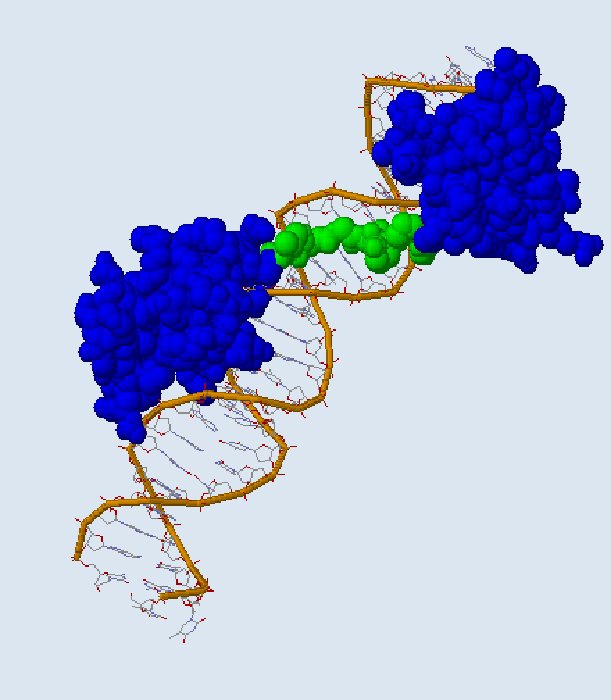 19–81
91–142
82–90
«Парный» (“Paired”) домен из транскрипционного фактора PAX5 человека (PDB 1K78) – очевидно, два структурных домена
Эволюционный домен (PAX в Pfam)‏
включает оба структурных домена
(126 а.о.)‏
Последовательности PAX/prd доменов консервативны по всей длине
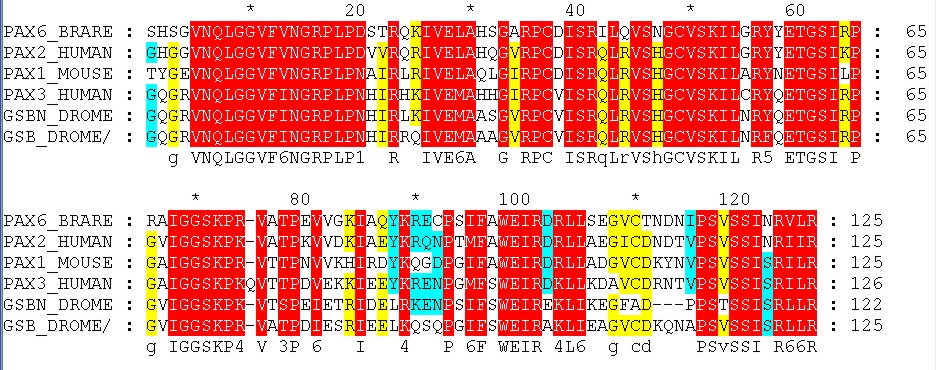 Забавно, что полипептидные цепи обоих структурных доменов имеют общую топологию 
(- одинаковое число спиралей, 
 - одинаковые межспиральные взаимодействия,
 - одинаковый порядок следования спиралей
 вдоль цепи; 
 * минорные элементы вторичной структуры не в
    счет!)‏
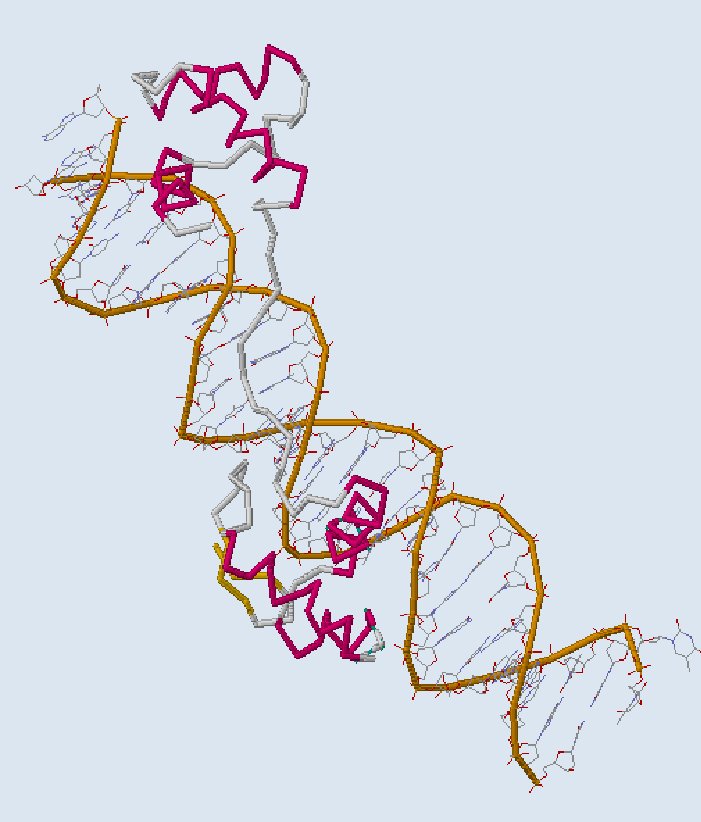 N-концевой структурный домен парного домена хорошо совмещается с C-концевым
Синий – N-концевой
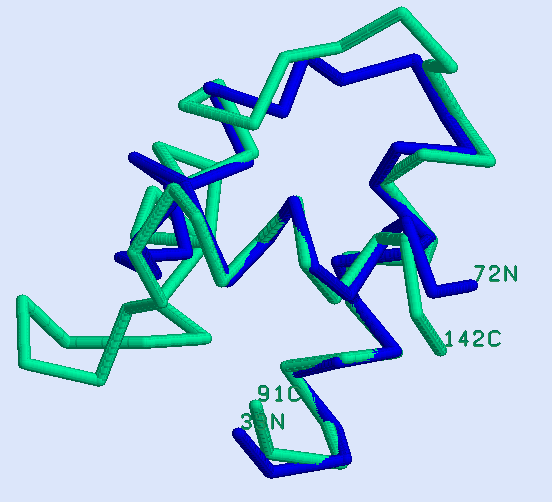 Зеленый – C-концевой
Совмещение – по двум
спиралям, всего по 14 
C атомам

Rmsd = 0.5 Å
Но достоверного сходства последовательностей не наблюдается
Два структурных домена парного домена одинаково расположены на ДНК
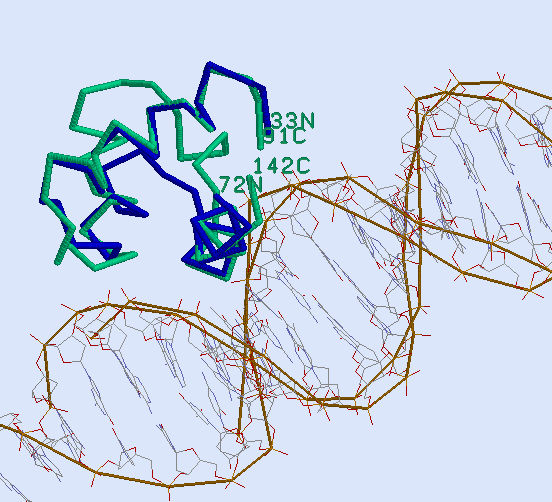 Структурные домены
Алгоритмы детектирования
На чем основаны методы
Домен имеет собственное гидрофобное ядро (пример: алгоритм DETECTIVE Swindells, 1995)‏
Домен – это часть белка, внутри которой много контактов аминокислотных остатков, а между доменами – мало контактов (пример: алгоритм  DOMAK, Siddiqui&Barton, 1995)‏
Siddiqui&Barton, 1995: DOMAK
Сверху – вниз, от целого – к части!
Предпосылки: домен состоит из одного или двух непрерывных участков полипептидной цепи
Число контактов между остатками внутри домена больше, чем число междоменных контактов
Формализация
Два остатка контактируют, если расстояние между ними меньше 5Å
Если белок разбит на две части, A и B, то определяется индекс разделенности:
SplitValue=(intA/extAB)∙(intB/extAB)‏
intA    – число пар контактирующих остатков из A;
intB    – число пар контактирующих остатков из B;
extAB – число пар контактирующих остатков, 
один из A, а другой – из B
Пример. Структура 1CD4. Часть A: N-конец полипептидной 
цепи до остатка i; часть B – от (i+1) до C-конца
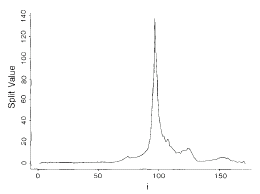 График зависимости
индекса разделенности
от номера граничного
остатка
Деление по остатку 97 (пик на графике)‏
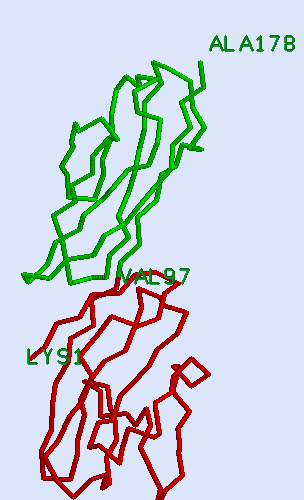 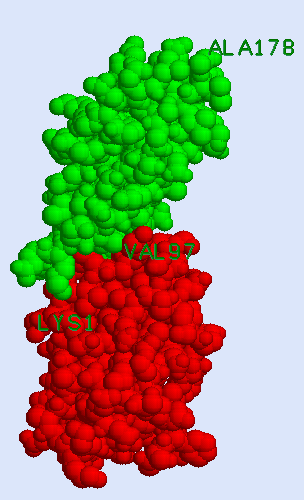 В алгоритме DOMAK проверяются следующие разделения на части A и B
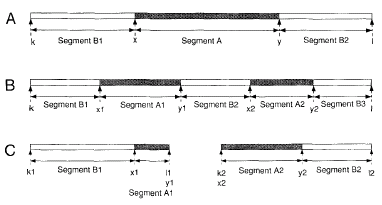 (1)‏



(2)‏



(3)‏
Алгоритм
К полной цепи применяются методы 1 и 2. Выбирается разделение с лучшим индексом
К полученным двум доменам применяется та же процедура. В случае, когда домен состоит из двух сегментов, применяется также метод 3.
Алгоритм останавливается в зависимости от пороговых значений:
MDS – минимальный размер домена (в числе остатков)‏
MSS – минимальный размер сегмента
Отдельная процедура предусмотрена для сегментов, длина которых между MDS и MSS
 Найденные домены проверяются на “компактность”; некомпактные – сливаются  в один
Swindells, 1995DETECTIVE
Снизу – вверх, наращивание частей!
Предпосылка: каждый домен имеет свое гидрофобное ядро.

Этапы:1. выявление гидрофобных ядер в структуре
2. «натягивание» доменов на гидрофобные ядра
Отбираются остатки, которые
Слабо экспонированы (<7%)‏
Принадлежат спиралям или тяжам
Более 75% контактов их атомов с другими атомами классифицируются как гидрофобные
    Контактом считается сближение “тяжелых” атомов на сумму vdW радиусов + 1Å
    Гидрофобным контактом считается контакт углеродов

  Два остатка из отобранных считаются взаимодействующими гидрофобно, если число гидрофобных межатомных контактов превосходит число негидрофобных межатомных контактов
Строится граф: – Вершина – отобранный остаток
 – Ребро соединяет вершины, если соответствующие остатки гидрофобно взаимодействуют
 – Связные компоненты графа, содержащие 5 или более остатков, называются гидрофобными ядрами
Гидрофобные ядра – еще не домены!
Для получения доменов применяется
многоходовая процедура чистки-слияния
Алгоритм демонстрируется на  примере (см. рис.)‏
 (1) найдено 3 кластера – 1-й, 2-й и 3-й 
 (2) остатки, окруженные “чужими” вычищаются 
 (3) кластеры, включающие меньше пяти остатков, вычищаются
 (4) заливка некластеризованных остатков
 (5–6) оставшиеся некластеризованные остатки присоединяются по контактам к кластерам предыдущего шага
 (7–8) опять прочистка, заливка и присоединение хвостов
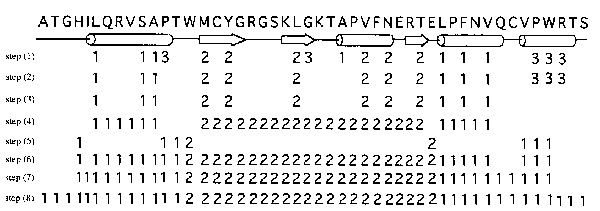 Классификации структурных доменов
SCOP (http://scop.mrc-lmb.cam.ac.uk/scop/)‏ (остановлен 2009)
 ручная детекция доменов
 4 основных уровня классификации (класс, укладка, суперсемейство, семейство)‏
SCOP2  - более автоматизированная верси SCOP
SCOPe - extended
 CATH (http://www.cathdb.info/)‏
 полуавтоматическая детекция доменов
 4 основных уровня классификации (класс, архитектура, топология, суперсемейство)‏